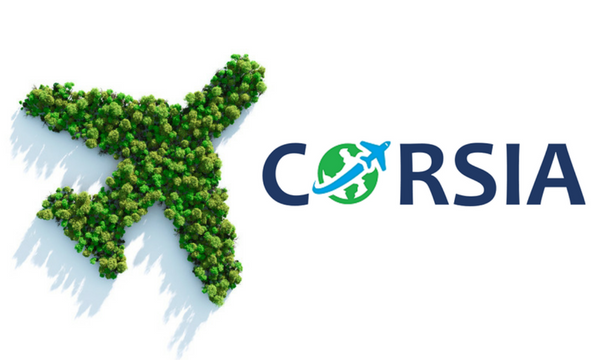 იკაოს ნახშირორჟანგის კომპენსირებისა და შემცირების სქემა საერთაშორისო ავიაციისთვის (კორსია)ICAO Carbon Offsetting and Reduction Scheme for International Aviation (CORSIA)ნაწილი II
თებერვალი, 2024
თბილისი, საქართველო
GCAA ბრძანება N235
CORSIA-ს მოქმედება საქართველოში
“საერთაშორისო ავიაციისთვის ნახშირორჟანგის გამონაბოლქვის შემცირებისა და კომპენსაციის წესის დამტკიცების შესახებ” სსიპ – სამოქალაქო ავიაციის სააგენტოს დირექტორის 2023 წლის 22 ნოემბრის ბრძანება №235.
ძალაშია 2024 წლის 1 იანვრიდან.

თავი I- ზოგადი დებულებები
თავი II- ნახშირორჟანგის  გამონაბოლქვის მონიტორინგი, ანგარიშგება და ვერიფიკაცია (MRV);
თავი III- ნახშირორჟანგის კომპენსაცია და შემცირება;
თავი IV- გამონაბოლქვის ერთეულები;
თავი V- ვერიფიკაციის ორგანო;
თავი VI- ნახშირორჟანგის გამონაბოლქვთან დაკავშირებული ანგარიშების ვერიფიკაცია;
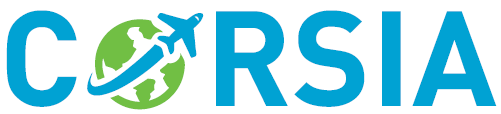 GCAA ბრძანება N235
თავი I- ზოგადი დებულებები
მუხლი 1. პრეამბულა
1. საერთაშორისო ავიაციისთვის ნახშირორჟანგის გამონაბოლქვის შემცირებისა და კომპენსაციის წესი (შემდგომ – წესი) შემუშავებულია „საერთაშორისო სამოქალაქო ავიაციის შესახებ“ ჩიკაგოს 1944 წლის კონვენციის მე-16 დანართის IV ტომის და ICAO Doc 9501 IV ტომის (“საერთაშორისო ავიაციისთვის ნახშირორჟანგის გამონაბოლქვის შემცირებისა და კომპენსაციის სქემასთან (CORSIA) შესაბამისობის პროცედურები“) მოთხოვნების მიხედვით.
2. წესის მიზანია საერთაშორისო სამოქალაქო ავიაციაში საჰაერო ხომალდის (შემდგომში „სხ“) ფრენის შედეგად გამოყოფილი ნახშირორჟანგის გამონაბოლქვის შემცირება და კომპენსაცია.
3. წესი ადგენს სხ-ის საქართველოში რეგისტრირებული ექსპლუატანტის მიერ საერთაშორისო ფრენებზე გამოყოფილი ნახშირორჟანგის გამონაბოლქვის შემცირებისა და კომპენსაციის მარეგულირებელ ნორმებს.
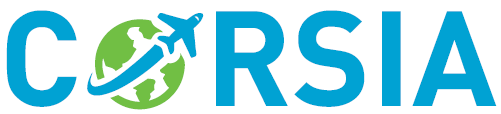 GCAA ბრძანება N235
თავი I- ზოგადი დებულებები
მუხლი 2. რეგულირების სფერო
1. წესის მოთხოვნები ვრცელდება სხ-ის ექსპლუატანტზე, რომელიც ფლობს სააგენტოს მიერ გაცემულ სხ-ის ექსპლუატანტის სერტიფიკატს და რომელიც ახორციელებს 5700 კგ-ზე მეტი მაქსიმალური სერტიფიცირებული ასაფრენი მასის მქონე სხ-ის ექსპლუატაციას და რომლის მიერ ამავე სხ-ების ფრენის შედეგად საერთაშორისო ფრენებზე წლიურად გამოყოფილი ნახშირორჟანგის გამონაბოლქვი აღემატება 10 000 ტონას (გარდა სამედიცინო, ჰუმანიტარული და ხანძარსაწინააღმდეგო ფრენებისა).
შენიშვნა: ამ წესის მიზნებისთვის, სხ გულისხმობს მხოლოდ თვითმფრინავს.

2. წესის მოთხოვნები არ ვრცელდება საერთაშორისო ფრენებზე, რომლებიც ემსახურება სამედიცინო, ჰუმანიტარულ ან ხანძარსაწინააღმდეგო ფრენების შესრულებას, იმ პირობით, რომ ამგვარი ფრენები სრულდება იმავე სხ-ის გამოყენებით, რომლითაც უნდა შესრულდეს აღნიშნული სამედიცინო, ჰუმანიტარული ან ხანძარსაწინააღმდეგო ფრენა და მათი შესრულება აუცილებელია ამგვარი ფრენების განხორციელებისთვის ან მათ შემდგომ სხ-ის პოზიციონირებისთვის მომდევნო ფრენის შესასრულებლად. სხ-ის ექსპლუატანტმა ვერიფიკაციის ორგანოს ან, მოთხოვნის შემთხვევაში, სააგენტოს უნდა წარუდგინოს  ამგვარი ფრენების დამადასტურებელი მტკიცებულებები.
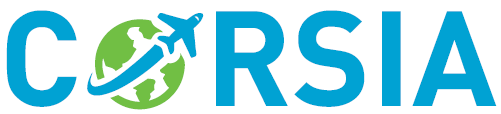 GCAA ბრძანება N235
თავი I- ზოგადი დებულებები
მუხლი 2. რეგულირების სფერო
3. მას შემდეგ რაც სხ-ის ახალი ექსპლუატანტი დააკმაყოფილებს ამ მუხლის პირველი და მე-2 პუნქტების მოთხოვნებს, მის მიმართ ამ წესის მოთხოვნები გავრცელდება მომდევნო კალენდარული წლის 1 იანვრიდან (განსხვევებული რეჟიმი- საკომპენსაციო მოთხოვნების მიმართ).
4. წესის მოთხოვნების შესრულებაზე მუდმივ ზედამხედველობას ახორციელებს სააგენტო.

მუხლი 4. ტერმინთა განმარტებები
საერთაშორისო ფრენა – სხ-ის ფრენა ერთი სახელმწიფოს ტერიტორიიდან სხვა სახელმწიფოს ტერიტორიაზე;
ადგილობრივი ფრენა – სხ-ის ფრენა ერთი სახელმწიფოს ტერიტორიიდან იმავე სახელმწიფოს ტერიტორიაზე;
ახალი ექსპლუატანტი –  სხ-ის ექსპლუატანტი, რომელსაც დაწყებული აქვს ამ წესით გათვალისწინებულ საავიაციო საქმიანობა 2019 წლის 1 იანვრის შემდგომ და რომლის საქმიანობა  მთლიანად ან  ნაწილობრივ არ არის სხ-ის სხვა ექსპლუატანტის მიერ აღნიშნულ ვადამდე შესრულებული საავიაციო საქმიანობის გაგრძელება;
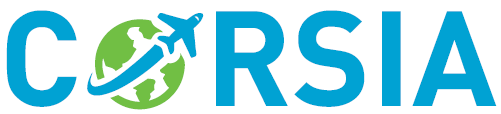 GCAA ბრძანება N235
თავი I- ზოგადი დებულებები
მუხლი 4. ტერმინთა განმარტებები
ანგარიშგების პერიოდი – პერიოდი, რომელიც იწყება წლის 1 იანვარს და სრულდება 31 დეკემბერს და რომლის განმავლობაშიც სხ-ის ექსპლუატანტი სააგენტოში წარადგენს ამ წესით მოთხოვნილ ინფორმაციას.
შენიშვნა: ფრენის გამგზავრების დროით (UTC) განისაზღვრება თუ ანგარიშგების რომელ პერიოდს მიეკუთვნება ფრენა;

საანგარიშო პერიოდი – ამ წესის დანართ №1-ით განსაზღვრული პერიოდი, რომლის განმავლობაშიც სხ-ის ექსპლუატანტმა უნდა შეასრულოს ამ წესით გათვალისწინებული მოთხოვნები. ამ წესით გათვალისწინებულია შემდეგი საანგარიშო პერიოდები:
ა) 2024-2026
ბ) 2027-2029
გ) 2030-2032
დ) 2033-2035
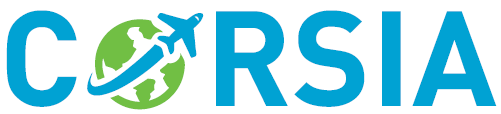 GCAA ბრძანება N235
თავი I- ზოგადი დებულებები
მუხლი 4. ტერმინთა განმარტებები
ვერიფიკაციის ორგანო – მიუკერძოებელი აკრედიტებული იურიდიული პირი, რომელიც ახორციელებს CO2-ის გამონაბოლქვის ანგარიშის და, საჭიროების შემთხვევაში, CO2-ის გამონაბოლქვის ერთეულების გაუქმების ანგარიშის ვერიფიკაციას;
ეროვნული აკრედიტაციის ორგანო – შესაბამისი სახელმწიფოს მიერ ავტორიზებული ორგანო, რომელიც უფლებამოსილია დაადასტუროს ვერიფიკაციის ორგანოს კომპეტენტურობა კონკრეტული სავერიფიკაციო მომსახურების გასაწევად.

მონაცემთა ხარვეზი – სხ-ის ექსპლუატანტის მიერ საერთაშორისო ფრენებზე გამოყენებული საწვავის შესახებ დოკუმენტირებული ინფორმაციის არარსებობა. მონაცემთა ხარვეზი შესაძლოა გახდეს გამონაბოლქვის ანგარიშის ვერიფიკაციისას ვერიფიკაციის ორგანოს მიერ უარყოფითი დასკვნის მიღების მიზეზი. მონაცემთა ხარვეზი შესაძლოა აგრეთვე გამოვლენილ იქნეს სააგენტოს მიერ ვერიფიცირებული გამონაბოლქვის ანგარიშის განხილვის პროცესში;
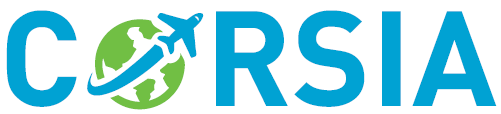 GCAA ბრძანება N235
თავი I- ზოგადი დებულებები
მუხლი 4. ტერმინთა განმარტებები
„მატერიალური ზღვარი“ – გამონაბოლქვის ანგარიშში ასახულ ინფორმაციაში დაფიქსირებული შეუსაბამობების დასაშვები ოდენობა, რომელიც გავლენას არ ახდენს ანგარიშში წარმოდგენილ CO2-ის გამონაბოლქვის საბოლოო რაოდენობრივ სისწორეზე. გამონაბოლქვის ანგარიშის ვერიფიკაციისას, ვერიფიკაციის ორგანოს მიერ „მატერიალური ზღვრის“ გამოყენების წესს ადგენს ISO 14064-3:2019 სტანდარტი.

CORSIA-ს შესაბამისი საწვავი – CORSIA-ს შესაბამისი მდგრადი საავიაციო საწვავი ან CORSIA-ს შესაბამისი დაბალნახშირორჟანგიანი საავიაციო საწვავი, რომელიც სხ-ის ექსპლუატანტს შეუძლია გამოიყენოს საკომპენსაციო ვალდებულების შესამცირებლად;
ჩასხმული საწვავი (Fuel Uplift) – საწვავის ოდენობა, რომელსაც საწვავის მიმწოდებელი თითოეული ფრენისთვის ანგარიშობს და უთითებს (ლიტრში) ჩაბარების აქტში ან ანგარიშ-ფაქტურაში;
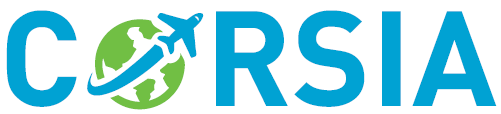 GCAA ბრძანება N235
თავი I- ზოგადი დებულებები
მუხლი 5. საერთაშორისო ფრენის შესრულებაზე პასუხისმგებელი სხ-ის ექსპლუატანტის იდენტიფიცირება 
კონკრეტული საერთაშორისო ფრენის შემსრულებელი სხ-ის ექსპლუატანტის იდენტიფიცირება უნდა განხორციელდეს შემდეგი ელემენტების გათვალისწინებით:
ა) სარეგისტრაციო ნიშნები (ფრენის გეგმის მე-7 პუნქტი);
ბ) სხ-ის ეკიპაჟიანი იჯარის ან სხ-ის ექსპლუატანტებს შორის არსებული სხვა შეთანხმების შემთხვევაში, იკაოს ამოსაცნობი ინდექსი (ფრენის გეგმის მე-7 პუნქტი);

თუ ვერ ხერხდება ფრენის შემსრულებელი სხ-ის ექსპლუატანტის იდენტიფიცირება „ა“ ან „ბ“ ქვეპუნქტების შესაბამისად, წესის მოთხოვნები გავრცელდება სხ-ის მესაკუთრის მიმართ.

სხ-ის ექსპლუატანტი უფლებამოსილია, წესით დადგენილი პროცედურული მოთხოვნების შესრულება ხელშეკრულების საფუძველზე დაავალოს მესამე პირს, გარდა ვერიფიკაციის ორგანოსი. წესის მოთხოვნების შესრულებასთან დაკავშირებული პასუხისმგებლობის დელეგირება დაუშვებელია.
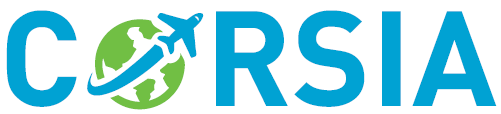 GCAA ბრძანება N235
თავი I- ზოგადი დებულებები
მუხლი 6. ჩანაწერების მართვა
სხ-ის  ექსპლუატანტი  ვალდებულია 10 წლის განმავლობაში შეინახოს ის ჩანაწერები, რომლებიც ადასტურებს მის შესაბამისობას აწესის II, III და IV თავების მოთხოვნებთან. 

მუხლი 7. ვალდებულების შესრულების ვადები
სხ-ს ექსპლუატანტი ვალდებულია, წესით დადგენილი ვალდებულებები შეასრულოს წესის №1 დანართით განსაზღვრული ვადების შესაბამისად.
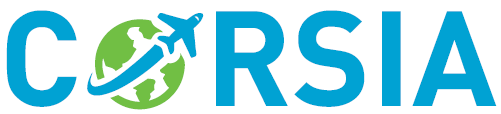 GCAA ბრძანება N235
თავი II- MRV
მუხლი 8. ნახშირორჟანგის გამონაბოლქვის წინასწარი მონიტორინგი
1. სხ-ის ექსპლუატანტი, ნახშირორჟანგის გამონაბოლქვის ქვედა ზღვართან მიახლოებისას (10 000 ტ), ვალდებულია მიმართოს სააგენტოს შემდგომი ინსტრუქციების  მისაღებად.
2. სააგენტო აწარმოებს სხ-ის ექსპლუატანტების წინასწარ მონიტორინგს, მათ მიერ ნახშირორჟანგის გამონაბოლქვის ქვედა ზღვართან მიახლოების დასადგენად.

3. სხ-ის ექსპლუატანტი, რომლის მიმართაც გასულ წელს (y-1) ვრცელდებოდა წესის მოთხოვნა, მაგრამ მომდევნო წელს (y) მის მიერ გამოყოფილი ნახშირორჟანგის გამონაბოლქვის მოცულობა ვეღარ აღწევს ამავე პუნქტით დადგენილ ზღვარს, ვალდებულია, აღნიშნულის თაობაზე დაუყოვნებლივ აცნობოს სააგენტოს.
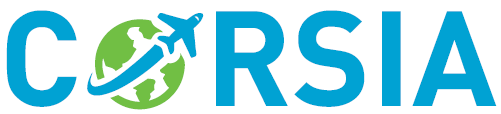 GCAA ბრძანება N235
თავი II- MRV
მუხლი 9. ნახშირორჟანგის გამონაბოლქვის მონიტორინგი
1. სხ-ის  ექსპლუატანტი ვალდებულია განახორციელოს საერთაშორისო ფრენებზე გახარჯული საწვავის მონიტორინგი და აღრიცხვა კონკრეტული მონიტორინგის მეთოდის გამოყენებით, რომელიც შეთანხმებული უნდა იყოს სააგენტოსთან.
2. გამონაბოლქვის მონიტორინგის გეგმის (EMP) დამტკიცების შემდგომ, სხ-ის  ექსპლუატანტი  ვალდებულია ერთსა და იმავე საანგარიშო პერიოდისთვის გამოიყენოს მონიტორინგის ერთი და იგივე მეთოდი.

3. სხ-ის  ექსპლუატანტი, რომლის მიერ გამოყოფილი ნახშირორჟანგის წლიური გამონაბოლქვი საერთაშორისო ფრენებზე, რომლებზეც ვრცელდება ამ წესით დადგენილი საკომპენსაციო მოთხოვნები, აღწევს 50 000 ტონას, ამგვარი ფრენებისათვის ვალდებულია გამოიყენოს საწვავის ხარჯვის მონიტორინგის მეთოდი.

საწვავის ხარჯვის მონიტორინგის მეთოდები: დანართი N3.
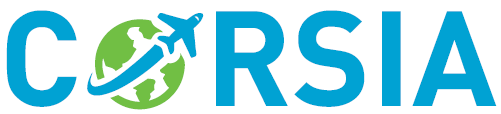 GCAA ბრძანება N235
თავი II- MRV
საწვავის ხარჯვის მონიტორინგის მეთოდები:
ა) მეთოდი A; 
ბ) მეთოდი B; 
გ) ხუნდების მოხსნა/დაყენება;
დ) ჩასხმული საწვავი;
ე) საწვავის განაწილება ბლოკ/საათების მიხედვით.

სხ-ის  ექსპლუატანტი ვალდებულია, საერთაშორისო ფრენებზე, რომლებზეც არ ვრცელდება ამ წესით დადგენილი საკომპენსაციო მოთხოვნები, გამოიყენოს საწვავის ხარჯვის მონიტორინგის მეთოდი ან CERT პროგრამა.
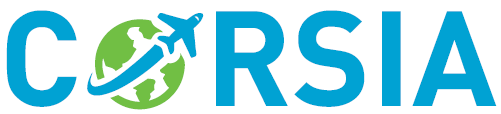 GCAA ბრძანება N235
თავი II- MRV
სხ-ის  ექსპლუატანტი, რომლის მიერ გამოყოფილი ნახშირორჟანგის წლიური გამონაბოლქვი საერთაშორისო ფრენებზე, რომლებზეც ვრცელდება ამ წესით დადგენილი საკომპენსაციო მოთხოვნები, 50 000 ტონაზე ნაკლებია, ამგვარი ფრენებისათვის ვალდებულია გამოიყენოს საწვავის ხარჯვის მონიტორინგის მეთოდი, ან CERT პროგრამა.

როცა სხ-ის  ექსპლუატანტის მიერ გამოყოფილი ნახშირორჟანგის წლიური გამონაბოლქვი საერთაშორისო ფრენებზე, რომლებზეც ვრცელდება ამ წესით დადგენილი საკომპენსაციო მოთხოვნები,  გასცდება 50 000 ტონას მოცემულ (y) წელს და მომდევნო (y+1) წელს, სხ-ის ექსპლუატანტი ვალდებულია სააგენტოს დასამტკიცებლად წარუდგინოს გამონაბოლქვის მონიტორინგის განახლებული გეგმა (EMP) შემდეგი კალენდარული წლის (y+2) 30 სექტემბრამდე. სხ-ის ექსპლუატანტი ვალდებულია რიგით მესამე კალენდარული წლის (y+3) 1 იანვრის შემდგომ გამოიყენოს საწვავის ხარჯვის მონიტორინგის მეთოდი.

როცა სხ-ის  ექსპლუატანტის მიერ გამოყოფილი ნახშირორჟანგის წლიური გამონაბოლქვი საერთაშორისო ფრენებზე, რომლებზეც ვრცელდება ამ წესით დადგენილი საკომპენსაციო მოთხოვნები,  მცირდება იმგვარად რომ ხდება 50 000 ტონაზე ნაკლები მოცემულ (y) წელს და მომდევნო (y+1) წელს, სხ-ის ექსპლუატანტი უფლებამოსილია შეცვალოს მონიტორინგის მეთოდი რიგით მესამე კალენდარული წლის (y+3) 1 იანვრიდან.  თუკი სხ-ის ექსპლუატანტი გადაწყვეტს მონიტორინგის მეთოდის ამგვარად შეცვლას, იგი ვალდებულია სააგენტოს დასამტკიცებლად წარუდგინოს გამონაბოლქვის მონიტორინგის განახლებული გეგმა რიგით მეორე კალენდარული წლის (y+2) 30 სექტემბრამდე.
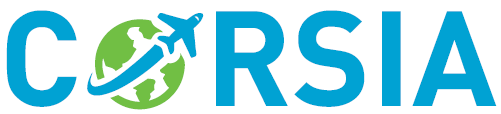 GCAA ბრძანება N235
თავი II- MRV
სხ-ის ექსპლუატანტი, რომელიც არ წარმოადგენს ახალ ექსპლუატანტს და რომლის მიმართაც ამ წესის ამოქმედების შემდეგ პირველად გავრცელდება ამ წესის მოთხოვნები, უფლებამოსილია გამოიყენოს საწვავის ხარჯვის მონიტორინგის მეთოდი ან CERT პროგრამა, მხოლოდ პირველი ანგარიშგების წლისთვის.

თუ სხ-ის ექსპლუატანტი, რომელიც არ წარმოადგენს ახალ ექსპლუატანტს და რომლის მიმართაც ამ წესის ამოქმედების შემდეგ პირველად გავრცელდება ამ წესის მოთხოვნები, არ ფლობს საკმარის დოკუმენტაციას საწვავის ხარჯვის მონიტორინგის მეთოდის გამოსაყენებლად, უფლებამოსილია, სააგენტოს თანხმობით, გამოიყენოს CERT პროგრამა, მომდევნო ანგარიშგების წლის (y+1) 30 ივნისამდე.
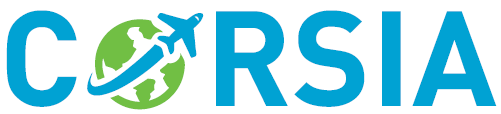 GCAA ბრძანება N235
თავი II- MRV
მუხლი 10. გამონაბოლქვის მონიტორინგის გეგმა (EMP)
სხ-ის ექსპლუატანტი ვალდებულია გამონაბოლქვის მონიტორინგის გეგმა სააგენტოს წარუდგინოს დასამტკიცებლად. 
გამონაბოლქვის მონიტორინგის გეგმა უნდა შეიცავდეს წესის დანართ №5-ში მოცემულ ინფორმაციას.

EMP-ის ფორმის ელ ვერსია ხელმისაწვდომია შემდეგ ბმულზე: https://www.icao.int/environmental-protection/CORSIA/Pages/Templates.aspx 

სხ-ის ახალი ექსპლუატანტი ვალდებულია სააგენტოს  დასამტკიცებლად წარუდგინოს გამონაბოლქვის მონიტორინგის გეგმა მის მიმართ ამ წესის გავრცელებიდან 3 თვის განმავლობაში.
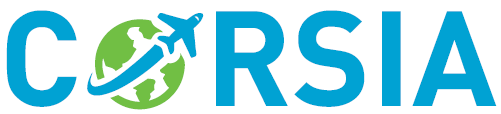 GCAA ბრძანება N235
თავი II- MRV
მუხლი 11. ნახშირორჟანგის გამონაბოლქვის გამოთვლა სხ-ის მიერ გახარჯული საწვავის მიხედვით

1. იმ შემთხვევაში, როცა სხ-ში ჩასხმული საწვავის ოდენობა მითითებულია მოცულობის ერთეულებში, სხ-ის ექსპლუატანტმა ამავე საწვავის მასის გამოსათვლელად უნდა გამოიყენოს საწვავის სიმკვრივის მაჩვენებელი.
2. სხ-ის ექსპლუატანტმა თითოეულ შემთხვევაში საბორტო ან ტექნიკურ ჟურნალში უნდა მიუთითოს საწვავის სიმკვრივის ის მაჩვენებელი, რომელიც გამოიყენება საექსპლუატაციო და უსაფრთხოების მიზნებისთვის. საწვავის სიმკვრივის მაჩვენებელს შესაძლოა ჰქონდეს ფაქტობრივი ან 0,8 კგ/ლ-ის ტოლი სტანდარტული მნიშვნელობა. ფაქტობრივი ან სტანდარტული სიმკვრივის მაჩვენებლის გამოყენების პროცედურა  დეტალურად უნდა იყოს აღწერილი გამონაბოლქვის მონიტორინგის გეგმაში, სხ-ის ექსპლუატანტის შესაბამის დოკუმენტაციაზე მითითებით.
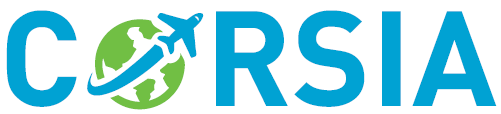 GCAA ბრძანება N235
თავი II- MRV
მუხლი 11. ნახშირორჟანგის გამონაბოლქვის გამოთვლა სხ-ის მიერ გახარჯული საწვავის მიხედვით
სხ-ის ექსპლუატანტი, რომელიც იყენებს საწვავის ხარჯვის მონიტორინგის მეთოდს, ვალდებულია საერთაშორისო ფრენებზე გამოყოფილი ნახშირორჟანგის გამონაბოლქვის ოდენობა გამოითვალოს №6 ფორმულის მიხედვით, რომელიც მოცემულია წესის დანართ №2-ში:
ფორმულა №6:



სადაც:
CO2 აღნიშნავს ნახშირორჟანგის გამონაბოლქვს (ტონებში);
Mf აღნიშნავს გამოყენებული f საწვავის მასას (ტონებში);
და
FCFf აღნიშნავს მოცემული f საწვავის გარდაქმნის კოეფიციენტს, რომელიც Jet-A/Jet-A1/TS-1/No.3 Jet ტიპის საწვავისთვის უდრის 3.16-ს (კგ CO2 / კგ საწვავი), ხოლო AvGas ან Jet-B საწვავისთვის - 3.10-ს (კგ CO2 / კგ საწვავი).
შენიშვნა: ნახშირორჟანგის გამონაბოლქვის გაანგარიშების მიზნით, გახარჯული საწვავის მასა მოიცავს ყველა ტიპის საავიაციო საწვავს.
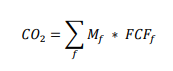 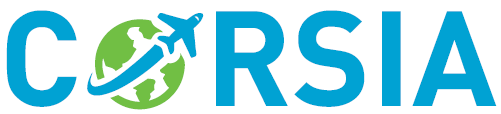 GCAA ბრძანება N235
თავი II- MRV
მუხლი 12. CORSIA-ს შესაბამისი საწვავის ხარჯვის მონიტორინგი
სხ-ის ექსპლუატანტი, რომელიც აპირებს  მოითხოვოს მის მიერ გამოყოფილი გამონაბოლქვის ოდენობის შემცირება CORSIA-ს შესაბამისი საწვავის გამოყენების ხარჯზე, ვალდებულია ამ მიზნით გამოიყენოს CORSIA-ს შესაბამისი საწვავი.
სხ-ის ექსპლუატანტმა სააგენტოს უნდა წარუდგინოს მის მიერ გამოყენებული CORSIA-ს შესაბამისი საწვავის CORSIA-ს მდგრადობის კრიტერიუმებთან შესაბამისობის დამადასტურებელი დოკუმენტაცია.

შენიშვნა: CORSIA-ს შესაბამისი საწვავის გამოყენების ხარჯზე გამონაბოლქვის შემცირების შესახებ სხ-ის ექსპლუატანტის მოთხოვნა უნდა ეფუძნებოდეს CORSIA-ს შესაბამისი საწვავის იმ მასას, რომელიც მითითებულია ამგვარი საწვავის შესყიდვის და შერევის ჩანაწერებში.
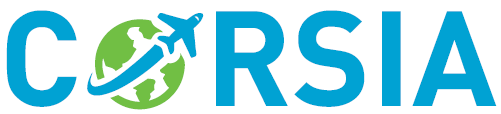 GCAA ბრძანება N235
თავი II- MRV
მუხლი 13. ნახშირორჟანგის გამონაბოლქვის შესახებ ანგარიშის წარდგენა
სხ-ის ექსპლუატანტი ვალდებულია სააგენტოს დასამტკიცებლად წარუდგინოს გამონაბოლქვის ვერიფიცირებული ანგარიშის ასლი (ER) და მასთან დაკავშირებული ვერიფიკაციის ანგარიშის ასლი, წესის დანართ №1-ში განსაზღვრული ვადების შესაბამისად.

გამონაბოლქვის ანგარიშის ფორმის ელ-ვერსია მოცემულია შემდეგ ბმულზე: https://www.icao.int/environmental-protection/CORSIA/Pages/Templates.aspx 

სხ-ის ექსპლუატანტმა გამონაბოლქვის ანგარიშში საერთაშორისო ფრენები უნდა ასახოს აეროდრომების წყვილების მიხედვით.

სხ-ის ექსპლუატანტი ვალდებულია სააგენტოს წარუდგინოს ინფორმაცია CO2-ის გამონაბოლქვის შესახებ უახლოეს ტონამდე დამრგვალებული სიზუსტით.
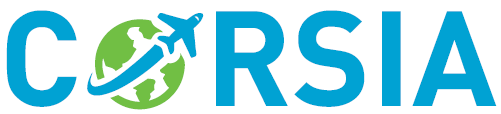 GCAA ბრძანება N235
თავი II- MRV
მუხლი 14. CORSIA-ს შესაბამისი საწვავის შესახებ ანგარიშის წარდგენა
1. სხ-ის  ექსპლუატანტი ვალდებულია მის მიერ გამოყენებული და სააგენტოსადმი წარსადგენი CORSIA-ს შესაბამისი საწვავის ჯამურ რაოდენობაში არ ასახოს CORSIA-ს შესაბამისი საწვავის ის ოდენობა, რომელსაც ნასყიდობის ან სხვა გზით გადასცემს მესამე პირს.
2. სხ-ის ექსპლუატანტი ვალდებულია სააგენტოს მიაწოდოს ინფორმაცია სათბურის აირების შემცირების ყველა იმ სხვა სქემის შესახებ, რომელშიც იგი მონაწილეობს და რომელიც შესაძლოა ითვალისწინებდეს გამონაბოლქვის შემცირებას CORSIA-ს შესაბამისი საწვავის გამოყენების ხარჯზე. დაუშვებელია სხ-ის ექსპლუატანტის მიერ CORSIA-ს შესაბამისი საწვავის ერთი და იმავე პარტიის გამოყენება ამ წესისა და სხვა რომელიმე სქემის ფარგლებში გამონაბოლქვის შემცირების მიზნით.

მოცემული საანგარიშო პერიოდისთვის აღნიშნული ინფორმაციის წარდგენა უნდა განხორციელდეს CORSIA-ს შესაბამისი ყველა იმ საწვავის მიმართ, რომელიც საწვავის შემრევისგან სხ-ის ექსპლუატანტს მიღებული აქვს ამავე საანგარიშო პერიოდის დასრულებამდე.
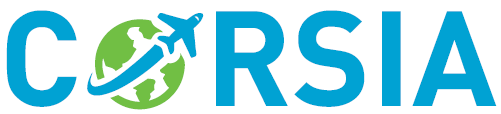 GCAA ბრძანება N235
თავი II- MRV
მუხლი 14. CORSIA-ს შესაბამისი საწვავის შესახებ ანგარიშის წარდგენა

სხ-ის ექსპლუატანტი უფლებამოსილია CORSIA-ს შესაბამისი საწვავის გამოყენების ხარჯზე გამონაბოლქვის შემცირების შესახებ მოთხოვნა სააგენტოს წარუდგინოს ყოველწლიურად, რათა უზრუნველყოს საჭირო დოკუმენტაციის დროული დამუშავება, ან საანგარიშო პერიოდის განმავლობაში ნებისმიერ დროს წარადგინოს გამონაბოლქვის შემცირების შესახებ მოთხოვნა, ამავე პერიოდში საწვავის შემრევისგან ჯამურად მიღებული CORSIA-ს შესაბამისი საწვავის გამოყენების ხარჯზე.
თუ სხ-ის ექსპლუატანტი საწვავს იძენს საწვავის შემრევის გარდა ნებისმიერი მესამე პირისგან (დისტრიბუტორი, სხვა სხ-ის ექსპლუატანტი ან საწვავის სააეროდრომო დისტრიბუტორი), იგი ვალდებულია ამავე მესამე პირისგან მოითხოვოს დოკუმენტაცია, რომელიც საჭიროა მის მიერ CORSIA-ს შესაბამისი საწვავის გამოყენების ხარჯზე გამონაბოლქვის შემცირების თაობაზე მოთხოვნის წარსადგენად.

სხ-ის ექსპლუატანტი ვალდებულია სააგენტოს წარუდგინოს გამოყენებული CORSIA-ს შესაბამისი საწვავის მონაცემები უახლოეს ტონამდე დამრგვალებული სიზუსტით.
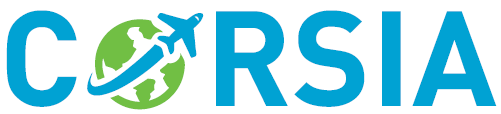 GCAA ბრძანება N235
თავი II- MRV
მუხლი 15. ნახშირორჟანგის გამონაბოლქვის ვერიფიკაცია
სხ-ის ექსპლუატანტი ვალდებულია უზრუნველყოს გამონაბოლქვის წლიური ანგარიშის ვერიფიკაცია იმ ვერიფიკაციის ორგანოს მიერ, რომელიც მითითებულია იკაოს ოფიციალურ დოკუმენტში „CORSIA: ცენტრალური რეესტრი (CCR): ინფორმაცია და მონაცემები გამჭვირვალობის უზრუნველსაყოფად“.

ვერიფიკაციის ორგანოს მიერ ნახშირორჟანგის გამონაბოლქვის ანგარიშის ვერიფიკაციის შემდეგ, სხ-ის ექსპლუატანტმა და ვერიფიკაციის ორგანომ, სხ-ის ექსპლუატანტის თანხმობით, აღნიშნული გამონაბოლქვის ანგარიშის ასლი და მასთან დაკავშირებული ვერიფიკაციის ანგარიშის ასლი ერთმანეთისგან დამოუკიდებლად უნდა წარუდგინონ სააგენტოს ამ წესის დანართ #1-ში განსაზღვრული ვადების შესაბამისად, რის შემდგომაც წარმოდგენილ ანგარიშში ასახული მონაცემების სისწორე ექვემდებარება სააგენტოს მიერ გადამოწმებას.
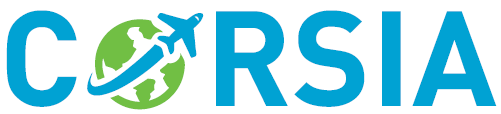 GCAA ბრძანება N235
თავი II- MRV
მუხლი 16. CORSIA-ს შესაბამისი საწვავის ვერიფიკაცია
1. CORSIA-ს შესაბამისი საწვავის გამოყენების ხარჯზე გამონაბოლქვის შემცირების  მიზნით, სხ-ის ექსპლუატანტმა ვერიფიკაციის ორგანოსა და სააგენტოს უნდა წარუდგინოს დოკუმენტური მტკიცებულებები, როგორიცაა საწვავის შესყიდვებთან, ტრანზაქციის ანგარიშებთან, საწვავის შერევასა და მდგრადობასთან დაკავშირებული ჩანაწერები.
2. სხ-ის ექსპლუატანტი ვალდებულია განახორციელოს მის მიერ შესყიდული CORSIA-ს შესაბამისი საწვავის წარმოებასთან დაკავშირებული დოკუმენტების აუდიტორული შემოწმება, ხარისხის მართვის სისტემის ფარგლებში.
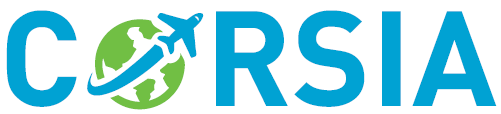 GCAA ბრძანება N235
თავი II- MRV
მუხლი 17. მონაცემთა ხარვეზი სხ-ს ექსპლუატანტის ანგარიშებში
სხ-ის ექსპლუატანტი ვალდებულია დეტალურად აღწეროს მონაცემთა ხარვეზის თავიდან აცილებისკენ მიმართული პროცედურები გამონაბოლქვის მონიტორინგის გეგმაში.
სახელმძღვანელო მასალა მონაცემთა ხარვეზის აღმოფხვრის შესახებ მოცემულია ICAO Doc 9501-ში.
სხ-ის ექსპლუატანტი, რომელიც იყენებს საწვავის ხარჯვის მონიტორინგის მეთოდს, ვალდებულია მონაცემთა ხარვეზი აღმოფხვრას CERT პროგრამის გამოყენებით,  იმ პირობით, რომ კომპენსირებას დაქვემდებარებული საერთაშორისო ფრენების ოდენობა, რომლებზეც ფიქსირდება მონაცემთა ხარვეზი, არ აღემატება ამგვარი საერთაშორისო ფრენების ჯამური რაოდენობის 5%-ს.

მუხლი 18. გამონაბოლქვის ანგარიშში შეცდომების გასწორება
იმ შემთხვევაში, როცა სააგენტოს მიერ სხ-ის ექსპლუატანტის გამონაბოლქვის ანგარიშის იკაოსთვის წარდგენის შემდგომ, ვერიფიკაციის ორგანო ან/და სხ-ის ექსპლუატანტი ამავე ანგარიშში აღმოაჩენს შეცდომას, ვერიფიკაციის ორგანომ ან/და ექსპლუატანტმა დაუყოვნებლივ უნდა შეატყობინოს სააგენტოს, შესაბამისი გამონაბოლქვის ანგარიშის განახლების მიზნით.
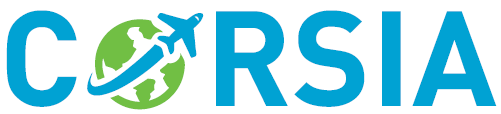